Lecture Five
Characteristic roots  &  characteristic vectors of a matrix
The characteristic roots of the (p×p) matrix  A are the solutions of the following determinant equation: 
Laplace expansion is used to write the characteristic polynomial as:

Since  (Si)  is the sum of all (i×i) principal  minor determinant, then:
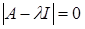 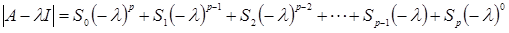 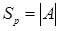 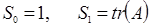 Associated with every characteristic root
(latent ,  eigen,   proper) :   λi  of the squre matrix   A   is  a characteristic vector  xi   whose elements satisfy the homogeneous system of equations:
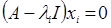 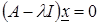 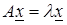 Properties of Characteristic Roots and Characteristic Vectors 


The characteristic roots of a positive definite symmetric matrix A are all positive
(λi > 0), i.e.; there are  p non-zero  characteristic roots.
The characteristic roots of a positive semi-definite symmetric matrix A are (λi ≥ 0), i.e.;  p non-zero characteristic roots and (n-p) zero.
For any positive definite symmetric matrix A, the characteristic roots of  (A-1) are the reciprocal of characteristic roots of (A).
If we have the matrix (Ak) ,  (k  is a positive integer) then,  it has the same characteristic vectors of (A) , i.e.;
is  the characteristic root of (Ak) , where is (λi) is the (ith) characteristic root of (A).
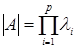 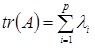 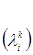 For every real symmetric matrix (A), there exists an orthogonal matrix (P) such that:      D = P'AP 
where:    D   is the diagonal matrix of the characteristic roots of (A). 
The normalized characteristic vectors of (A) can be taken as the columns of (P) , such that:   P'P=I.
Any real quadratic form (Q.F.) can be reduced to a weighted sum of squares by computing the characteristic roots and vectors of its matrix, such that: x'Ax = y'P'APy     by using the orthogonal transformation :      x=Py  where is:   
 x'Ax = y'Dy  = λ1y12 + λ2y22 + …+ λryr2
Where is: λi  are the characteristic roots of the coefficient matrix.  r    is the rank  of the form.
The characteristic roots of an idempotent matrix  (AA = A) are either zeros (0) or (1) ones and a quadratic form with such a matrix can be reduced to a sum of ( r ) squared terms. 
If (C) be the matrix whose columns are the (n) independent characteristic vectors of (A) then: B = C-1AC be the diagonal matrix with characteristic roots of (A). i.e.





C: non-singular (full rank)
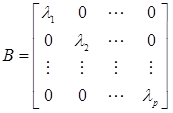 If   λi ≠ λj     for a symmetric matrix (A) , their corresponding vectors xi  &  xj  are orthogonal.
If (A) is orthogonal matrix , then all of its characteristic roots have absolute value of  (1)   i.e.    (±1).
If  λi > 0 , then   x'Ax  is  positive definite and if   λi ≥ 0  , then  x'Ax  is positive semi definite.
The characteristic roots  of (AB) are identical to the characteristic roots of (BA), i.e.,    r(AB) = r(BA)    , as well as:      tr(AB) = tr(BA). Furthermore;    tr(ABC) = tr(BCA)
 
Note: If the Q.F. is to be maximum then  λ  must be the greater characteristic root of A and x is associated vector.  Similarly , if the Q.F. is to be minimum then  λ must be the minimum characteristic root of A.